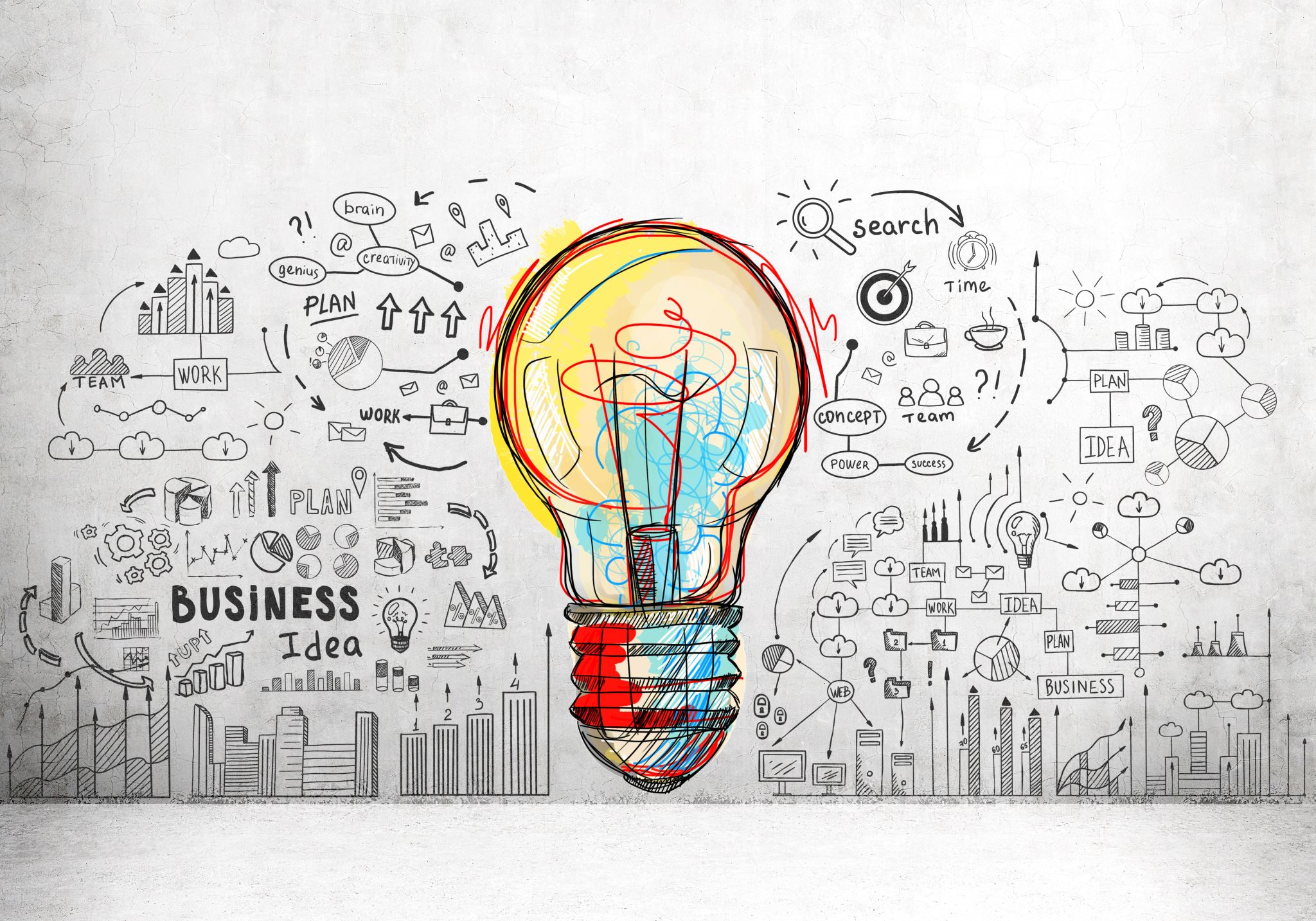 Foreldre-/foresattemøte 15.1.2025
Møtet starter kl 18:00 Velkommen!
Fagvalg STUDIESPESIALISERENDE
Strinda videregående skole 2025
Grunnleggende valg
> Skal man ta mer enn minste matematikk?
Type? R1 eller S1, og så må man velge tre programfag til. 	
Tenk over at minst to av  de fire fagene planlegges for å ta også tredje år
> Skal man ta minst matematikk 2P 
Du må velge tre programfag, to av fagene må tas både 2. og 3. år som fordypning. 

Du må også velge fordypningsretning (der du er sikker på å ha to fag)
Realfag
Samfunnsfag, språk og økonomi
 Det kommer mer om dette
Fag (fellesfag og programfag)
Fag elever har - studiespesialiserende utdanningsprogram
1. år (Vg1)
2. år (Vg2)
3. år (Vg3)
Norsk (6 t/u)
Norsk (4 t/u)
Norsk (4 t/u)
Historie (2 t/u)
Engelsk (5 t/u)
Historie (4 t/u)
Kroppsøving (2 t/u)
Naturfag (5 t/u)
Mat R1/S1 (5 t/u)
Kroppsøving (2 t/u)
30 t/u
eller
Religion (3 t/u)
30 t/u
Samf.kunnsk. (3 t/u)
fordypning
Matem 2P (3 t/u)
Geografi (2 t/u)
Et programfag (5 t/u)
30 t/u
Kroppsøving (2 t/u)
Fr. språk (4 t/u)
Et programfag (5 t/u)
fordypning
Fr. språk (4 t/u)
Et programfag (5 t/u)
Fag du må ha, men i ulike varianter
Et programfag (5 t/u)
fordypning
Matemat. 1T/1P (5 t/u)
Et programfag (5 t/u)
Fellesfag
Et programfag (5 t/u)
Fag du velger
Toppidrett (5 t/u)
Tilleggsfag noen tar
Matematikk X (3 t/u)
Fag vi har til valg (programfag)
Samfunnsfag, språk og økonomi
Matematikk R1 og R2 eller S1 og S2
Sosiologi og sosialantropologi
Samfunnsgeografi
Politikk og menneskerettigheter
Markedsføring og ledelse 1 og 2
Medie- og informasjonskunnskap 1 og 2
Psykologi 1 og 2
Engelsk 1 og 2
Rettslære 1 og 2
Entreprenørskap og bedriftsutvikling 1 og 2
Realfag
Matematikk R1 og R2 eller S1 og S2
Fysikk 1 og 2
Biologi 1 og 2
Kjemi 1 og 2
Geofag 1 og 2
Teknologi og forskningslære 1
Matematikk X (3 t/u)
Faggruppe:
Politikk, individ og samfunn
PROGRAMFAG FRA ANDRE STUDIEFORBEREDENDE RETNINGER VI TILBYR
Musikal (Mdd)           (5 t/u  over to år)
Teaterensemble (med scenografi og kostyme)
Musikk
Idrettsfag (Idr)
Toppidrett (håndball, fotball, friidrett) 
Breddeidrett
Eksempler på fagvalg
Norsk 4
Historie 2
Kroppsøving 2
Fremmedspråk (tysk/fransk/spansk) 4
Matematikk 2P  3    eller:
Norsk 4
Engelsk 5
Naturfag 5
Samfunnskunnskap 3
Geografi 2
Matematikk (1T,1P) 5
Fremmedspråk (tysk/fransk/spansk) 4
Kroppsøving 2







+ Mulig, hvis man søker om det:
Norsk 4
Historie 4
Religion 3
Kroppsøving 2
Matematikk (R1, S1) 5
5 timer
5 timer
5 timer
5 timer
5 timer toppidrett
5 timer
5 timer
Side 5
Eksempel 1
Norsk 4
Historie 2
Kroppsøving 2
Fremmedspråk (tysk/fransk/spansk) 4
Matematikk 2P  3   eller:
Norsk 4
Engelsk 5
Naturfag 5
Samfunnskunnskap 3
Geografi 2
Matematikk (1T,1P) 5
Fremmedspråk (tysk/fransk/spansk) 4
Kroppsøving 2
Norsk 4
Historie 4
Religion 3
Kroppsøving 2
5 timer Matematikk R1
Fordypn
5 timer FYSIKK 1
5 t Matematikk R2
Her kan man velge flere fordypninger. Fint hvis man ombestemmer seg og for eksempel bytter ut et fag. Ikke så uvanlig.
Fordypn
5 timer Kjemi 1
5 timer Fysikk 2
Fordypn
5 timer Psykologi 1
5 timer Kjemi 2
Side 6
Eksempel 2
Norsk 4
Historie 2
Kroppsøving 2
Fremmedspråk (tysk/fransk/spansk) 4
Matematikk 2P  3   eller:
Norsk 4
Engelsk 5
Naturfag 5
Samfunnskunnskap 3
Geografi 2
Matematikk (1T,1P) 5
Fremmedspråk (tysk/fransk/spansk) 4
Kroppsøving 2
Norsk 4
Historie 4
Religion 3
Kroppsøving 2
5 timer Matematikk S1
Fordypn
5 timer Psykologi 1
5 t Matematikk S2
Fordypn
5 timer
5 timer Psykologi 2
5 timer
5 timer
Side 7
Eksempel 3
Norsk 4
Historie 2
Kroppsøving 2
Fremmedspråk (tysk/fransk/spansk) 4
Matematikk 2P  3
Norsk 4
Engelsk 5
Naturfag 5
Samfunnskunnskap 3
Geografi 2
Matematikk (1T,1P) 5
Fremmedspråk (tysk/fransk/spansk) 4
Kroppsøving 2
Norsk 4
Historie 4
Religion 3
Kroppsøving 2
5 timer Psykologi 1
5 t Psykologi 2
Fordypn
5 timer Medie og informasjonskunnskap 1
5 timer Medie og informasjonskunnskap 2
Fordypn
5 timer Breddeidrett
5 timer Musikal
(Faget  må følges både 2. og 3 år)
Side 8
Hva skjer / har skjedd i fagvalget

Runde rådgiver / avdelingsleder om å velge fag (før jul)
Runde rådgiver / avdelingsleder om å velge fag (etter jul)
Informasjon hele trinnet om fagvalg (torg i glassgata på Strinda)
Digitalt foreldremøte (nå)
Prøvefagvalg medio januar. (bestemmer blokklegging av fag) gjennom VismaInSchool
Informasjon i klassene (faglærere kommer innom og informerer om fag)
Informasjon hele trinnet om fagvalg (klasserom i en time på Strinda)
Fagvalg –  medio februar gjennom VismaInSchool


Elevene er oppfordret til å oppsøke faglærere, rådgiver eller avdelingsleder (trinnansvarlig) og å snakke med foresatte.
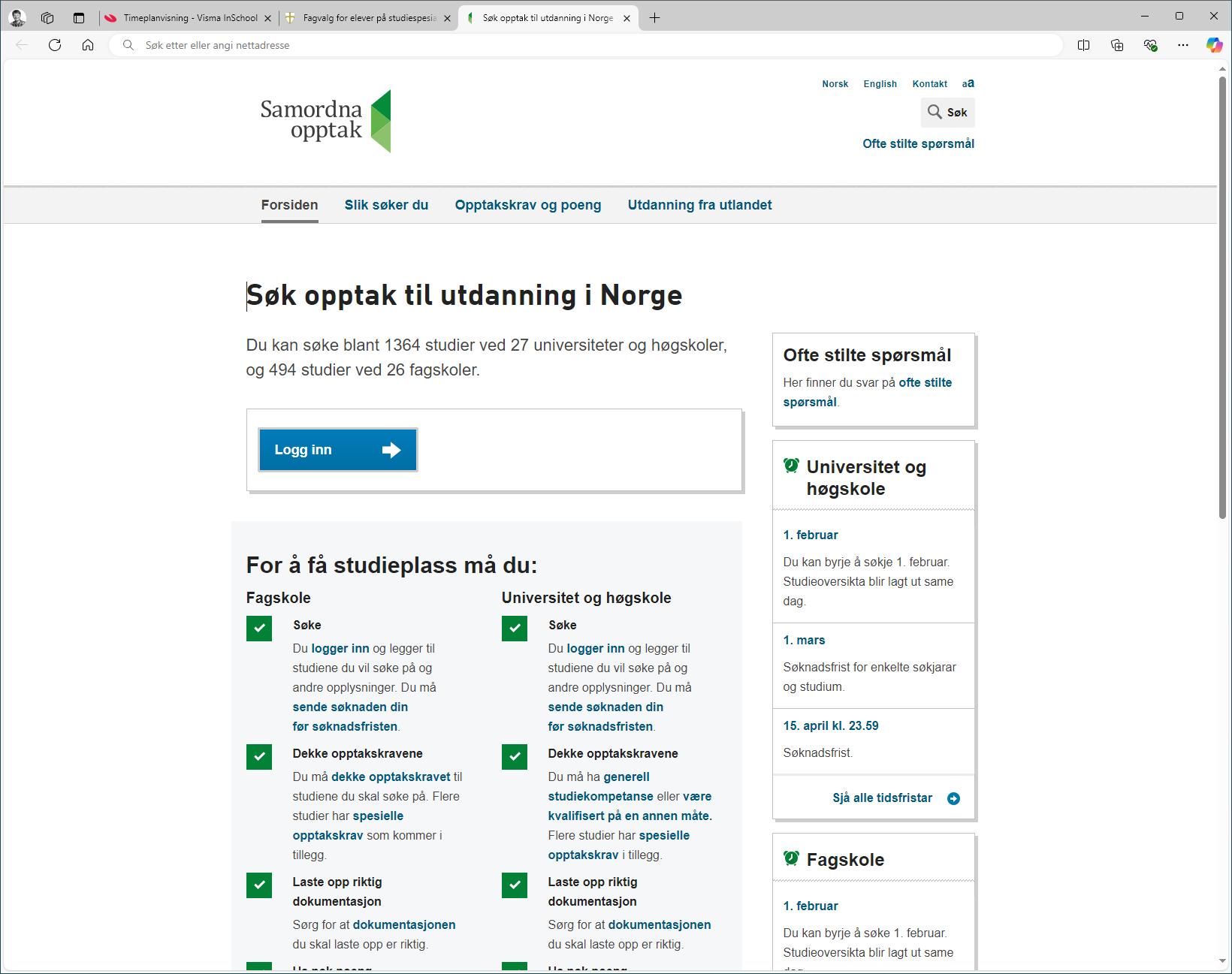 Noe å tenke på / hva råder vi dem til:

1. Hvilke fag fyller eleven med energi (lyst til å jobbe)?
2. Hvilke fag må man ha for å studere videre det man ønsker? (repetér pkt 1)
3. Får man tilleggspoeng? (repetér pkt 1)
4. Hva får eleven til (lykkes med?)
5. Hvor mye tid er eleven villig til å legge i skole?

Du finner fagkrav og historiske poengssummer på http://samordnaopptak.no
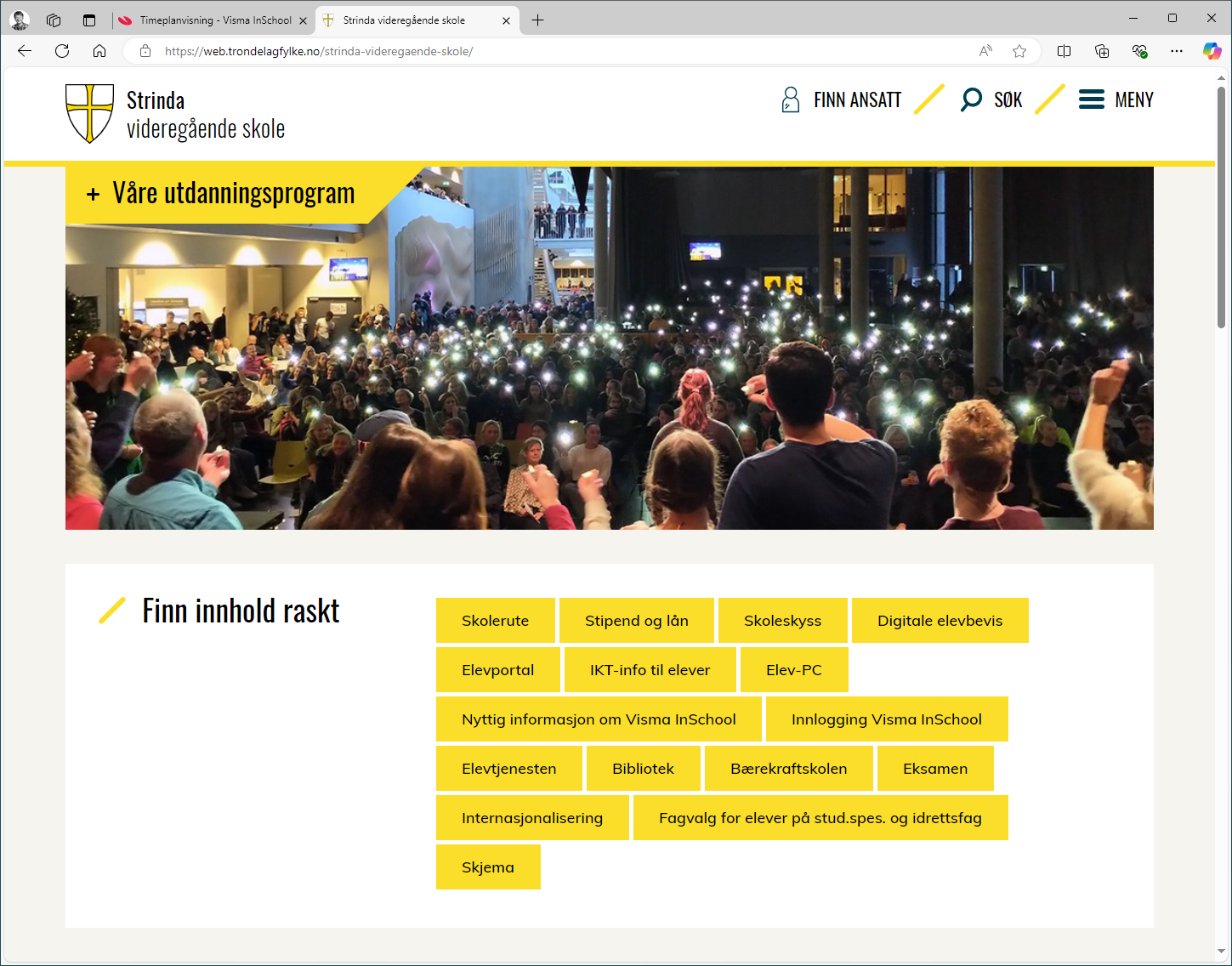 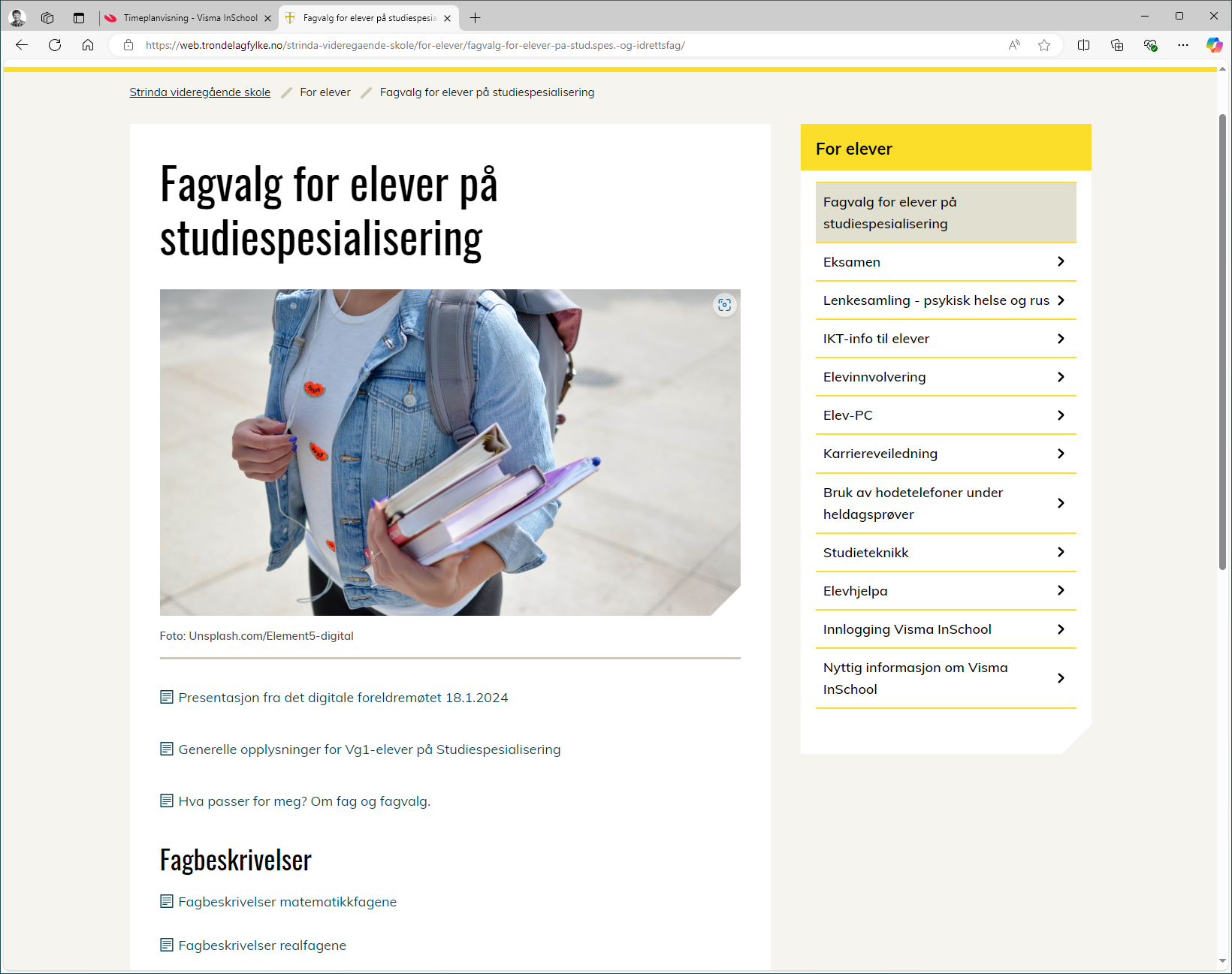